Alex Tabarrok
Strategic Voting
Strategic Voting
Up to now we have assumed that voters will vote for the candidate that they most prefer. Also called sincere voting.
In some situations, however, a voter can do better by voting insincerely also called sophisticated or strategic voting.
E.g. Bush, Gore, Nader. Voters who rank Nader the highest may instead vote for their second choice, Gore, because if they vote for Nader they fear they will get Bush. 
A voter who ranks Nader highest but who votes for 2nd choice Gore is voting insincerely but strategically.
Strategic voting doesn’t solve any of our previous problems but it does change outcomes in often interesting ways.
Strategic VotingFrom Dixit and Nalebuff, Thinking Strategically, Ch. 10
During Reagan’s term there was a battle to appoint a judge to the Supreme Court. Bork was the first nominee but it was widely expected that if Bork was rejected Ginsberg would be nominated and if not him then Kennedy and if not him then Vacant.
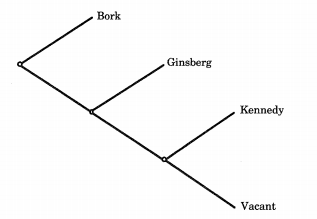 Suppose preferences are as follows:
What happens? Solve first with sincere voting where each voter says no if a more preferred candidate is yet to come.
Bork?
Everyone votes against Bork. Bork loses.
Ginsberg?
A, C vote no. Ginsberg loses.
Kennedy?
A, B vote yes. Kennedy wins.
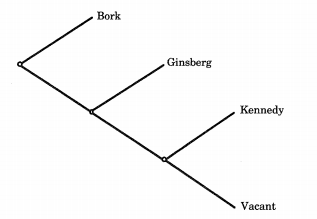 Now we solve using strategic voting. Look forward, reason backward.
If we get to Kennedy v. Vacant then it’s the end of the road and there is no longer any reason to vote strategically so we know that Kennedy will win.
But that means that if we get to Ginsberg it’s really Ginsberg v. Kennedy. So what will happen?
B and C prefer Ginsberg to Kennedy so if we get to Ginsberg, Ginsberg will win.
But that means that if we get to Bork its really Bork v. Ginsberg.
A and C prefer Bork to Ginsberg so Bork wins!
Under sincere voting everyone votes against Bork. Under strategic voting Bork wins.
Bork wins even though everyone prefers Vacant to Bork!
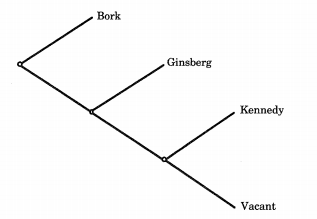 Given that everyone prefers Vacant to Bork will the strategic equilibrium we discussed happen? Hard to say.
If some of the Senators trust one another, vote trading (also called logrolling) is another possibility.
Suppose A agrees to vote against Bork if B will vote against Ginsberg (her top choice) then Kennedy could win making A and B better off.
Or C may promise to vote against Bork if A promises to vote against Kennedy (and Ginsberg) so Vacant wins.
We can’t say which of these might occur.
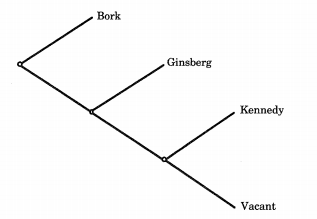 Strategic Voting and Beliefs
Suppose that in Bush, Clinton, Perot everyone ranks Perot first but everyone believes that only a minority rank Perot first.
The result is that no one votes for Perot. Voters with Bush second vote for Bush to avoid Clinton and voters with Clinton second vote for Clinton to avoid Bush. 
After the vote everyone’s beliefs seem to be validated. Hardly anyone voted for Perot! Self-fulfilling prophecy!
Exit polls show that this kind of thing is surprisingly common when 3 or more parties are typical as in Canada or Great Britain.
Gibbard-Satterthwaite Theorem
All democratic voting systems can be strategically manipulated in some situations (when there are more than two alternatives).
Closely related to Arrow’s Theorem.
E.g. Imagine that outcomes are non-transitive then the agenda matters. 
If positive association fails then we saw that it can be against your interest to vote for your favorite candidate.
If IIA fails then lying about C can influence ranking of A and B.
Etc.
In what sense is an outcome “right” or “legitimate” when people vote non-sincerely?